Vulval and Vaginal Lesions
Dn by : MURAD AL-KHATATBEH
anatomy
The vulva (external genitalia ) includes:
Mons pubis
clitoris
labia majora and minora
Perineum: a less hairy skin & subcutaneous tissue area lying between the vaginal orifice & the anus & covering the perineal body. Its length is 2-5 cm or more. 
Vestibule: a forecourt or a hall next to the entrance. It is the area of smooth skin lying within the L. minora & in front of the vaginal orifice. 
Hymen.
Non-neoplastic epithelial disorders
Classification:
Lichen sclerosis.
Squamous cell hyperplasia (Hyperplastic dystrophy).
Other dermatoses.
Lichen planus.
Psoriasis.
Seborrheic dermatitis
Inflammatory dermatoses.
Ulcerative dermatoses.
Lichen Sclerosus
An 11-year-old girl is brought to the office due to vulvar itching. The patient first had the pruritus intermittently, but her symptoms have worsened over the past several months despite nightly application of a moisturizing ointment. She now has trouble sleeping due to the constant itching. The patient has no known medical conditions and has had no surgeries She has not reached menarche and is not sexually active. The patient is on a community swim team and has swim practice multiple times a week and uses the same bathing suit. Vital signs are normal.
. Examination of the vulva reveals thin, white skin with excoriations extending to the perianal area. The superior portions of the labia minora are adherent at the midline. A small anal fissure is also noted.
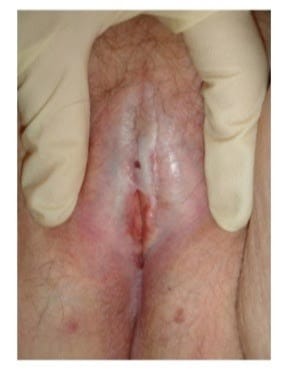 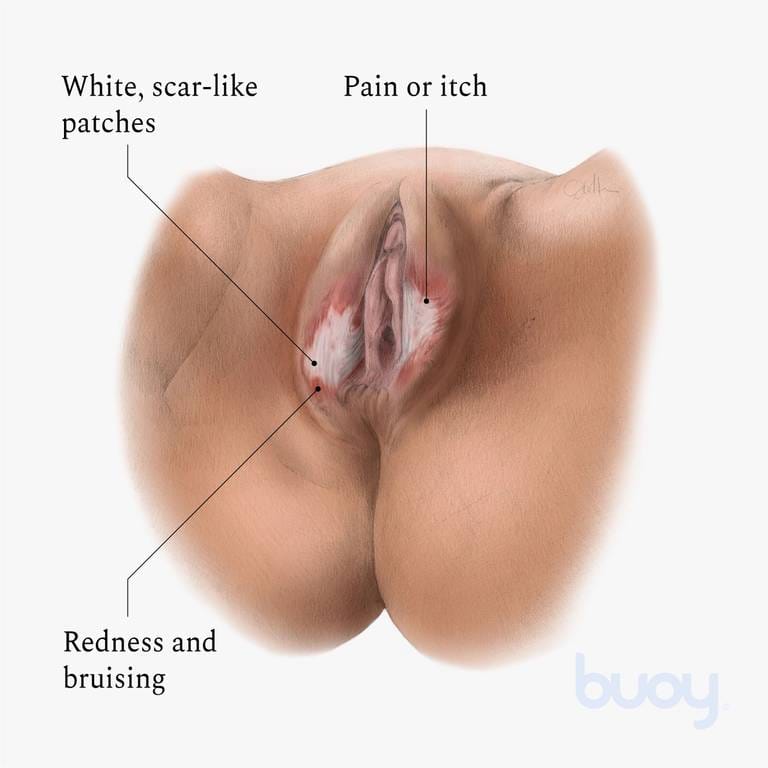 Signs &symptoms?Diagnosis?Management?
This patient has vulvar lichen sclerosus, a chronic inflammatory condition that causes thinning of the vulvar skin in hypoestrogenic populations, such as premenarchal girls and postmenopausal women. In lichen sclerosus, white, atrophic papules form and eventually merge into plaques, leading to thin, white vulvar lesions and changes in vulvar architecture (eg, adherence of the labia at the midline). These lesions are chronically inflamed and can result in perianal and vulvar pruritus, at times so severe that it awakens affected individuals from sleep Excessive scratching can result in excoriations, lichenification (ie, thickened skin), and edema of the labia. Lichenification of the perianal region can result in anal fissures and constipation
Signs &symptoms
Itching (commonest), vaginal soreness, Dyspareunia.
Burning and pain are uncommon.

 Initially:  papules and plaques that are white, well-demarcated, and may be surrounded by an inflammatory halo

Later : Crinkled skin, Labia minora atrophy, constriction of Vaginal orifice, adhesions , ecchymosis and fissures.
Epidemiology
Comprises 70% of benign epithelial disorders
Epithelial thinning, inflammation and histological changes in the dermis.
Unknown etiology
Diagnosis
Suspected based on clinical presentation
biopsy: confirms diagnosis and rules out squamous cell carcinoma
children have no associated malignancy risk and can be diagnosed clinically.
Treatment
First-line treatment is the same for adults and children: superpotent topical corticosteroids (eg, clobetasol) which decreases chronic inflammation, thereby improving symptoms and potentially preventing disease progression. .Patients may also use topical emollients for daily symptom management
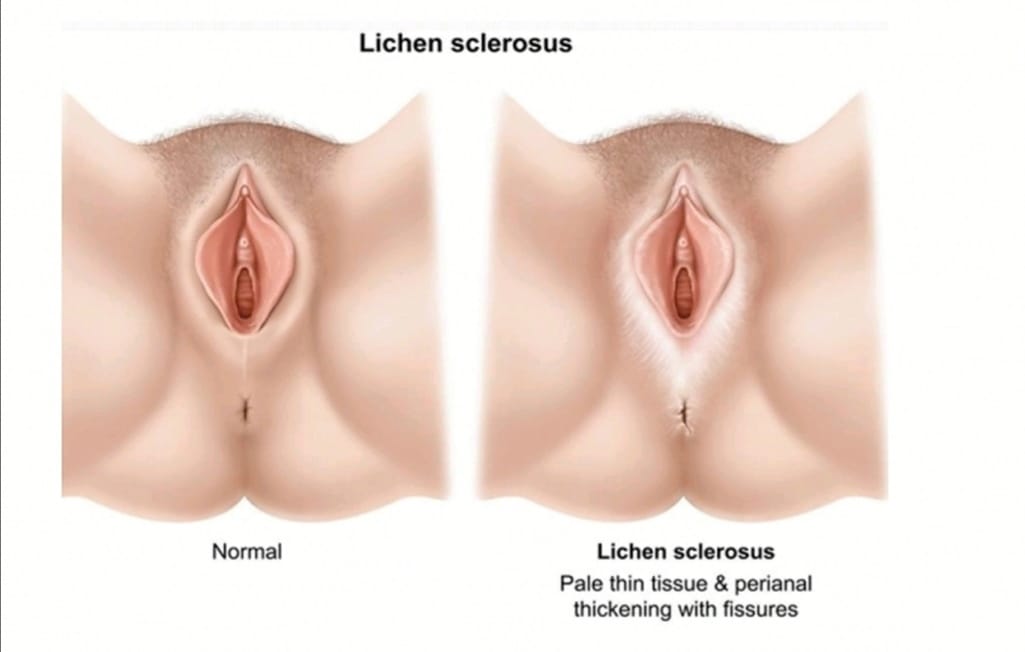 Squamous hyperplasia
Squamous cell Hyperplasia
Squamous cell hyperplasia, previously known as hyperplastic dystrophy

Thickened skin with white hyperkeratotic patches, excoriation and fissures.

Etiology: 
Repetitive surface irritation and trauma from irritants that causing scratching and rubbing.

Histology: 
Hyperkeratosis, Cellular epithelial proliferation with normal maturation and inflammatory response in the dermis (lymphatic and plasma cell infiltration).
Symptoms :Itching is a common symptom ( Itch – scratch – itch cycle )

Management : The same as lichen sclerosus
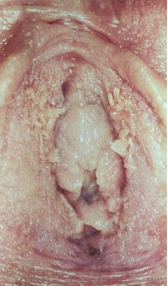 Benign Vulval lumps
Bartholin’s cyst.
Skene’s duct cyst.
Epidermal-inclusion cyst.
Congenital mucous cysts (arise from Mesonephric ducts remnants).
Cyst of the canal of Nuck (give rise to hydrocele in L. majora).
Sebaceous cyst.
Papillomatosis (solid).
Fibroma (solid).
Lipoma (solid).
Condylomata (solid).
Bartholin glands
The Bartholin's glands are located posteriolaterally one on each side of the vaginal opening 
 Normally these glands are invisible and they secrete mucus to lubricate the vagina.
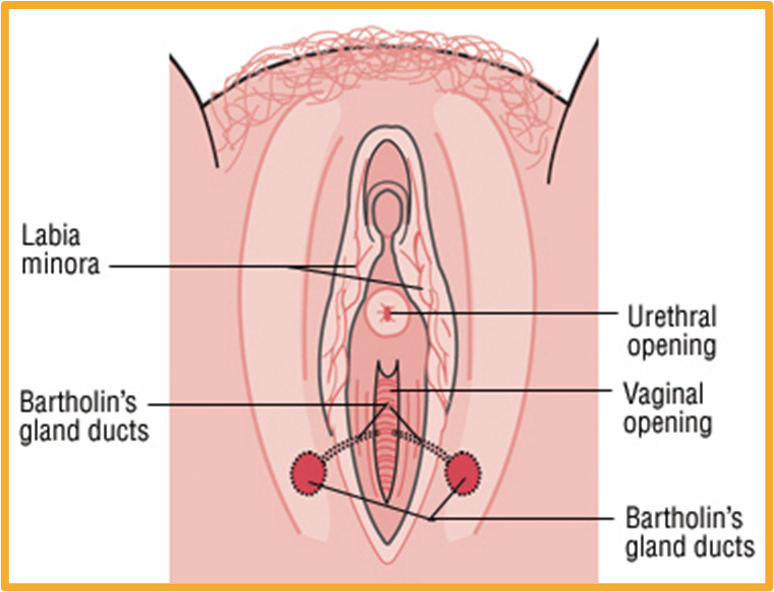 HistoryA 17-year-old girl presents with a vulval swelling. She noticed a lump a few weeks earlier and in the last 2 days it has enlarged and become painful. She cannot walk normally and has not been able to wear her normal jeans because of the discomfort. She feels well in her self however.She has been sexually active since the age of 14 years and uses the depot progesterone injection for contraception and therefore does not have periods. She has been with her boyfriend for 8 months and on direct questioning reports unprotected intercourse withtwo other boys in that time. She had a sexual health screen in a genitourinary clinic 1 yearago and the result was normal
. There is no other medical history of note and she takes no medication.ExaminationThe temperature is 37.7°C, heart rate 68/min and blood pressure normal. Abdominalexamination is normal. There is a left-sided posterior labial swelling extending anteriorly from the level of the introitus, measuring 6  4  4 cm. It appears red, fluctuant, tense
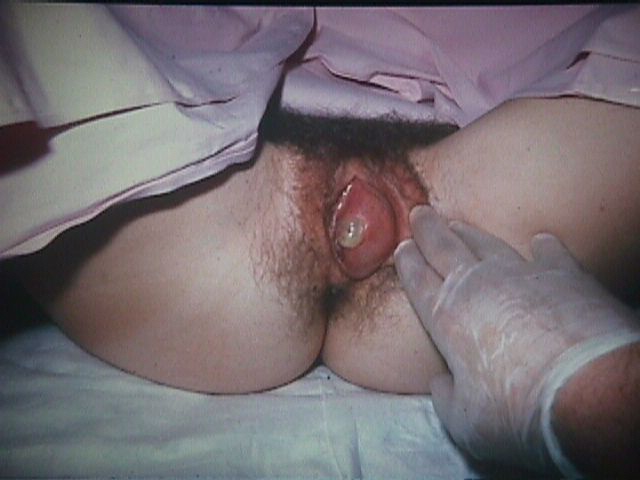 Diagnosis
The diagnosis is of a Bartholin’s abscess. Obstruction to a duct by inflammation (from friction during intercourse) or infection causes a cyst to develop, which commonly becomes infected
The diagnosis is clinical and it is important to differentiate a Bartholin’s cyst from the differential diagnosis of a sebaceous cyst, vaginal wall cyst or perianal abscess.
. Usually mixed flora is found but in 20 percent of cases gonorrhoea is isolated.
Bartholin-duct cyst
Most common Vulval cyst.
Usually unilateral, on the posterio-lateral side of the introitus.
Usually about 2 cm.

Usually asymptomatic and contains sterile mucus.
Secondary infections, forming a Bartholin's abscess.(If these cysts get infected  (mostly by E.coli and anaerobic bacteroids )  buildup of pus will occur (Bartholin’s abscess)  that usually presents acutely and may require incision and drainage )
Management
- Outpatient treatment is I&D with placement of a Word catheter under local anesthesia. 
- The balloon is inflated and left in place for a month to allow a drainage tract to form. 
Antibiotic treatment is usually not needed.
- Some women develop recurrent Bartholin cysts or abscesses and undergo a marsupialization procedure, which creates another point of drainage for the Bartholin gland.
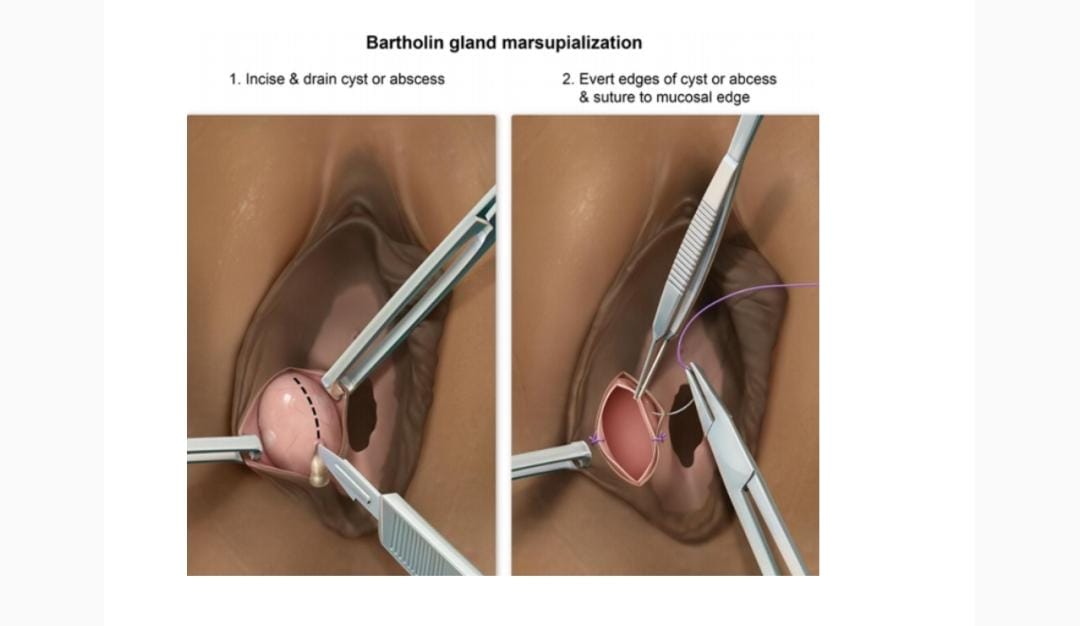 Inclusion cysts of the vulva
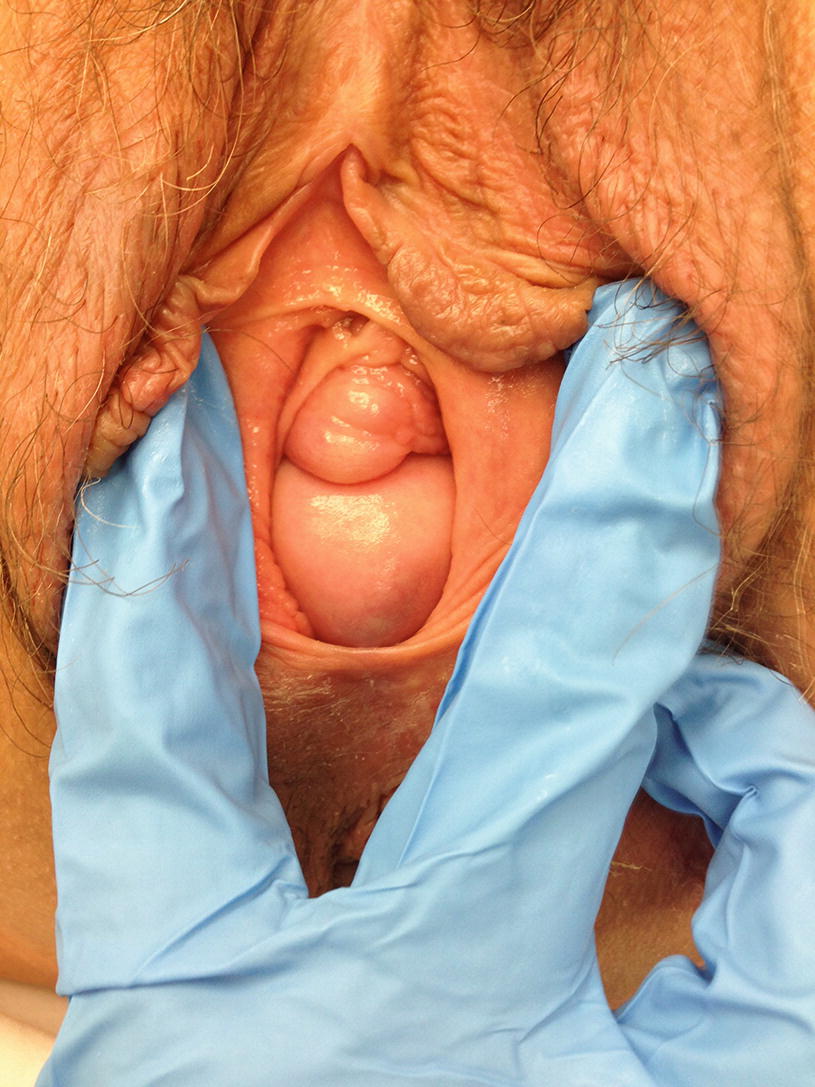 inclusion cysts are the most 
common vulvar cysts; they may 
also occur in the vagina 

they are usually small, 
contains creamy yellow debris & lined with stratified squamous epithelium
 symptomless swellings at the introitus of the vulva, and may found in the 
vagina (commonly posterior or lateral wall of the lower third of the vagina)
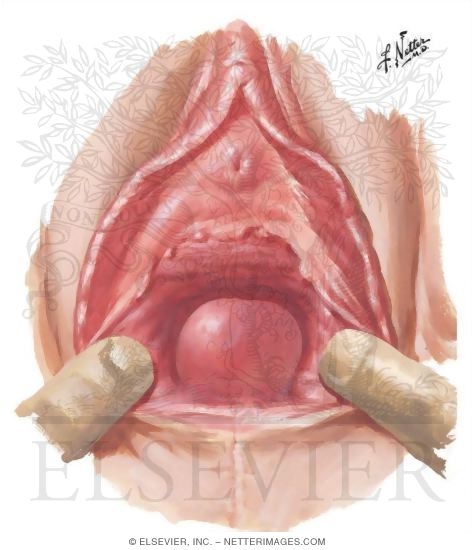 Vulvar Inclusion Cyst
Vulvar Inclusion 
Cyst
Cause:This type of cyst is caused by /an injury to the wall of the vagina (laceration from delivery)/or after a surgery/or spontaneously (An epithelial mucus gland of the vestibule or vagina which normally would drain its' secretions to the surface of the skin becomes obstructed  and form cystic structure).
for example, women may get an inclusion cyst after they have an episiotomy (a surgical cut used to enlarge the vaginal opening during childbirth) or when they have surgery that damages the lining of the vagina.
What are the symptoms of vaginal cysts?
There are typically no symptoms associated with vaginal cysts. You may notice a small lump protruding from the wall of the vagina or have pain or discomfort during intercourse or while inserting a tampon.
Cysts are more likely to cause pain when they get infected. Vaginal cysts can become infected by the normal bacteria found on the skin or by a sexually transmitted infection. Infected vaginal cysts can form an abscess -- a pus-filled lump that can be very painfulTo treat an infected vaginal cyst, you may need to take antibiotics.
Diagnosis:mainly clinicallybut doctor might suggest additional tests to rule out other conditions(malignancies). tests may include:a biopsy of a tissue sample from the cyst to rule out the possibility of vaginal cancertests on the secretions from the vagina or cervix to determine if a sexually transmitted infection (sti) is present
Treatment 
Usually not treated unless infected or cosmotic 

Incision and drainage (carries risk of re-infection)

You could also have a procedure called marsupialization in which a small incision is made in the cyst to drain the fluid and then the edges of the incision are sutured to the sides of the incision.
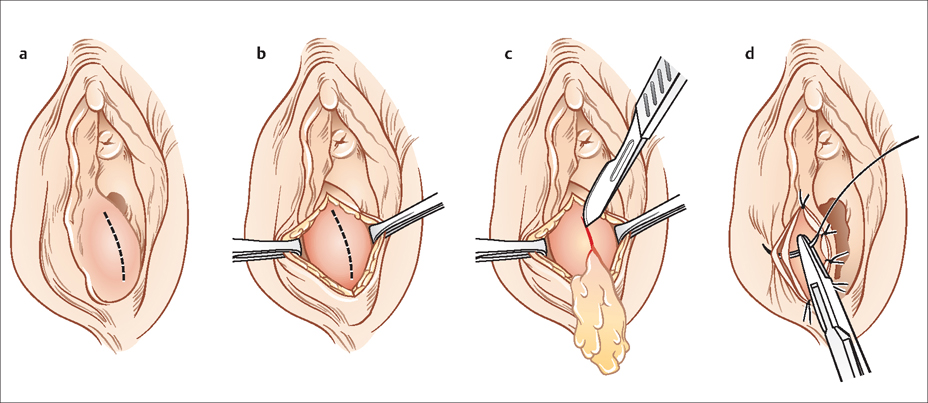 Can you pop an inclusion cyst?
If irritated, these can become painful. They can also turn red from swelling. Like other types of acne, you shouldn't try to squeeze out a cyst in order to “pop” it.
SKENE’S GLANDS And Skenitis
Skene's gland:
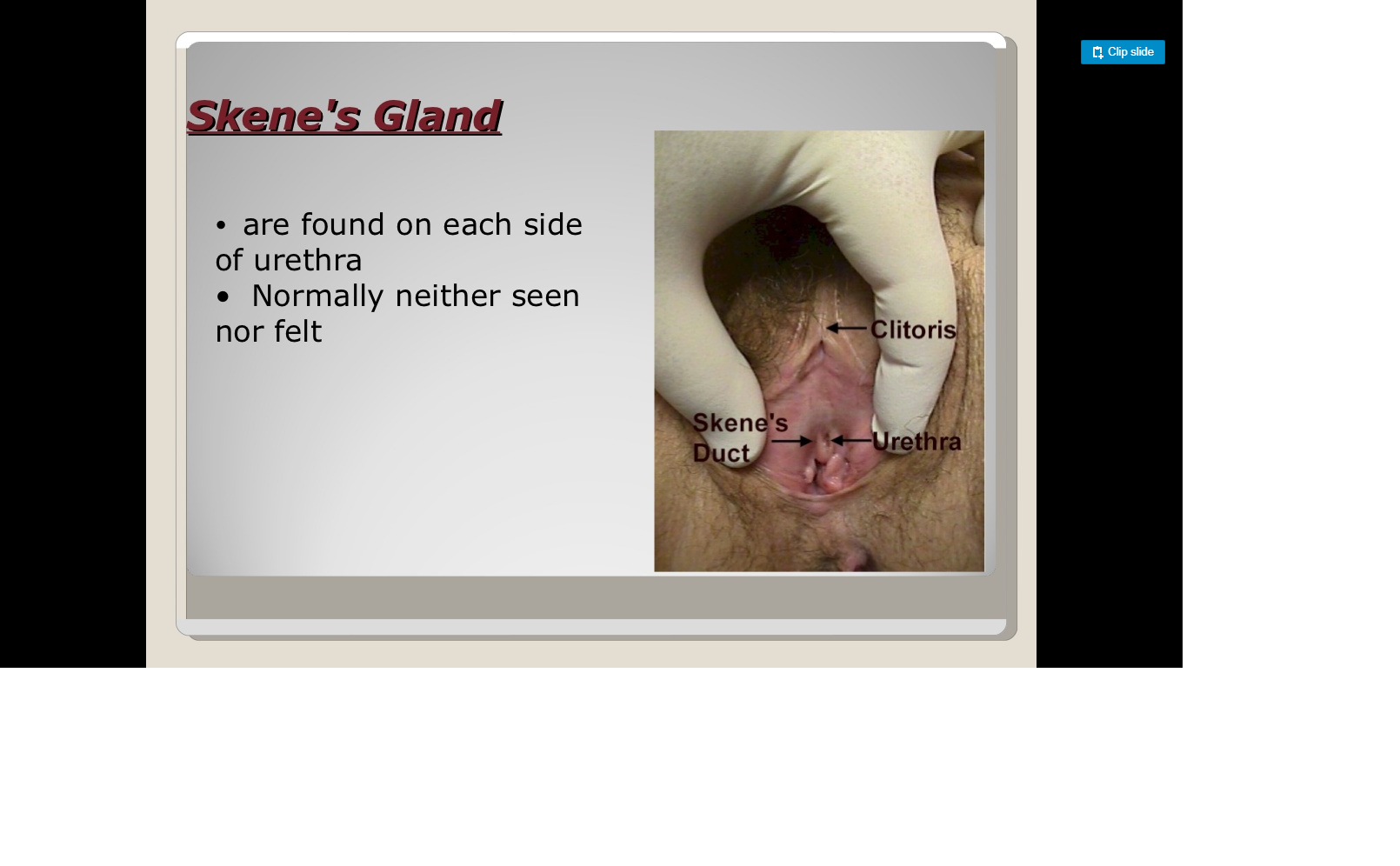 Other names for skene’s glands include:
       Skene’s ducts 
       the lesser vestibular glands
       Paraurethral glands
They are found on each side of the urethra
Normally neither seen nor felt
(Homologous to the prostate glands in males)
These glands are believed to secrete a substance To lubricate the urethra opening.
Skenitis/ Skene’s-duct cyst :
Gonorrhea is the most common cause of this type of infection, but it may also be caused by a UTI. Due to its close proximity to the urethra
Most are small and asymptomatic
May become swollen and tender(large cysts may cause dyspareunia)
What are the Signs and Symptoms of Skene's Duct Cyst?
The common signs and symptoms of Skene’s Duct Cyst may include:
A lump or a mass near the vaginal opening, which may be tender and painless
The size of the cyst may be about 1 cm, while some are larger
In case of an abscess formation, then pain, redness, inflammation, and ulceration may be noticed
Pain and discomfort while walking or sitting, or during sex
Fever, especially when the gland is infected to form an abscess
Large cysts are known to obstruct the urethra and cause pain or irritation during urination, or urination difficulties
Diagnose
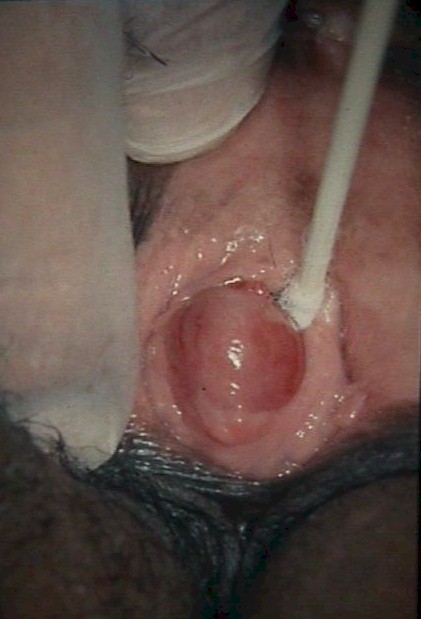 by physical examination 
however ultrasonography or cystoscopy used to distinguish it from diverticulum of the distal urethra

Culture for Gonococcal, Chlamydia
How is Skene's Duct Cyst Treated?
may not require treatment for the condition.
In others, the treatment may depend on the following factors:
        The size of the cyst
        Level of discomfort the women is experiencing
        If the cyst is infected (resulting in a Skene’s gland abscess)
         obstruction the urethra (Foley’s catheter)
treatment methods 
Sitz bath: may cause the cyst to break and the fluid will drain on its own. 
Surgical drainage: Surgical drainage of abscess is undertaken for larger cysts
Antibiotics: If the cyst is infected with abscess formation
Marsupialization: Recurring cysts are treated using this procedure
Stitches are placed on each side of the drainage incision so that a permanent opening is made
Through this opening a catheter is placed to drain the fluid for a few days so that it does not recur
THANK YOU
Benign Cervical lesions
Felasten Abed
-The external cervical os is small, round, and centrally placed in nulliparous patients.- In parous patients who have labored into the third stage, it is a large, transverse, stellate slit.
Benign diseases of the cervix
Benign abnormalities of the uterine cervix (Latin for neck) are commonly seen on pelvic examination. 
The relative ease of cervical examination allows observation of physiologic changes that occur in response to normal cyclic variations in ovarian hormone secretion, as well as a variety of structural abnormalities and pathologic conditions (infection-related, benign neoplasms, premalignant, malignant, or congenital anatomic anomalies). 
Diagnosis and management may require a combination of gross visualization, palpation, cervical cytology, testing for human papillomavirus or other infections, examination under magnification (colposcopy), or pelvic imaging.
Benign diseases of the cervix
Cervical ectropion.
Cervical polyp
Nabothian  cyst.
Cervical warts.
Carvical ectropion
Cervical erosion ( glandular epithilum that line the endocervix are present on thr ectocervix )
Usually common physiologic condition in  high estrogen level in adolecents , pregnancy , usage of ocp , or who had cervical laceration during labour , delivery
Hx
Pt usually asymptomatic and diagnosed during routine pelvic exam 
But may come with :
-excessive vaginal discharge : mc compliant , mucous non-purulant discharge very excessive 
Spotting ( postcoital bleeding mostly ) , and if she is pregnant , cervical ectropion is one of the common vaginal bleeding in third trimestr
-dysparunia, recurrent cervicitis
Examination
By speculum exam the everted epithelium has a reddish appearance similar to granulation tissue and may be covered by a yellow turbid discharge.
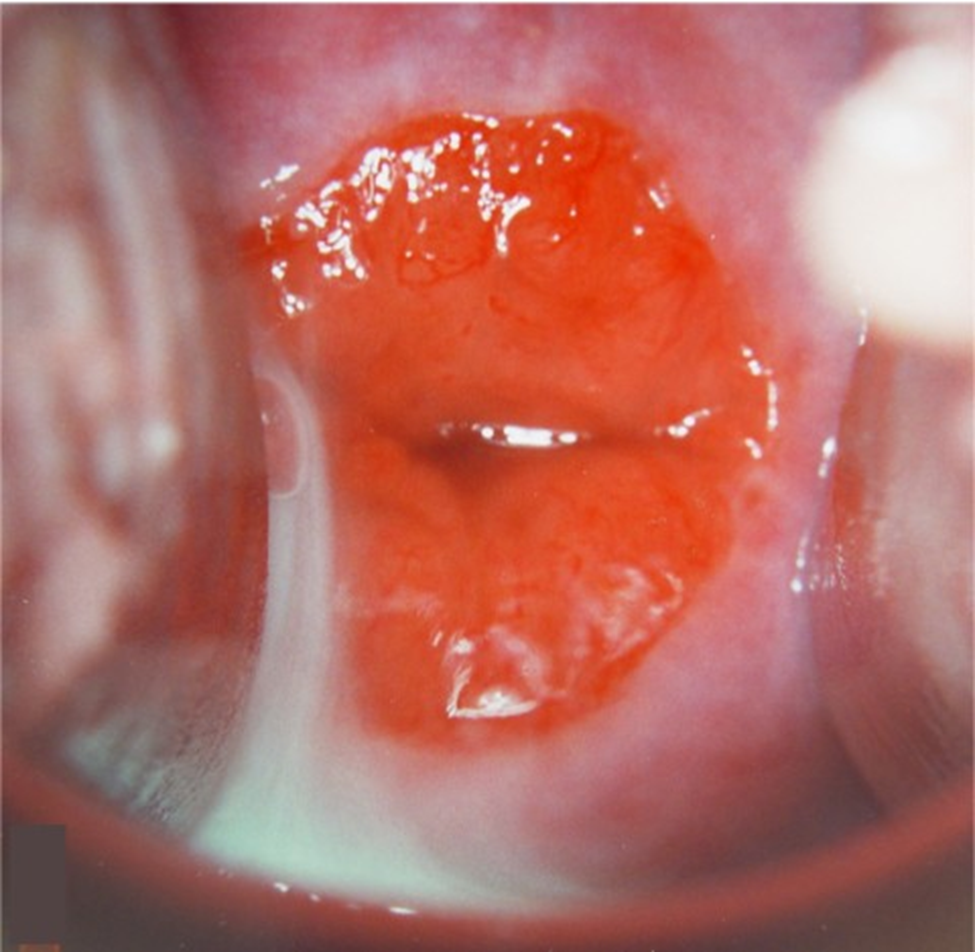 Further investigation to exclude other condition like cervicitis (NAAT , triple swab if purulant vaginal discharge )
differentiate BTW ectropion and CIN , and cervical cancer  by (pap smear, colposcopy,   colposcope with biobsy )
Treatment
Ectropion does not need to be treated except in the rare occurrence of excessive mucous discharge or spotting that is very bothersome to the patient. In such cases, malignancy should be excluded before undertaking any treatment.
Treatment
Two options : 
-two-week trial of an acidifying agent, such as boric acid suppositories 600 mg vaginally at bedtime for two weeks

-ablative procedure using cryosurgery or electrosurgery, but this is invasive and will result in copious vaginal discharge until healing is completed, which may take weeks. Ablative treatment can also result in cervical stenosis, which can adversely affect future fertility and, if pregnancy is achieved, labor and delivery.
Cystic lesion ( Nabothian cyst)
(also called mucinous retention cysts, epithelial inclusion cysts) 
These lesions are discrete cystic structures that form when a cleft of columnar epithelium becomes covered with squamous cells and the columnar cells continue to secrete mucoid material.
The cysts vary from microscopic to several centimeters in size; the larger ones project above the surface of the portio
Nabothian cysts may occur following minor trauma or childbirth.
Hx and Examination
Usually asymptomatic but the pt  may come with feeling of fullness in vagina also may cause dyspareunia or a pressure sensation. 
On speculum exam may appear cystic lesion translucent or opaque
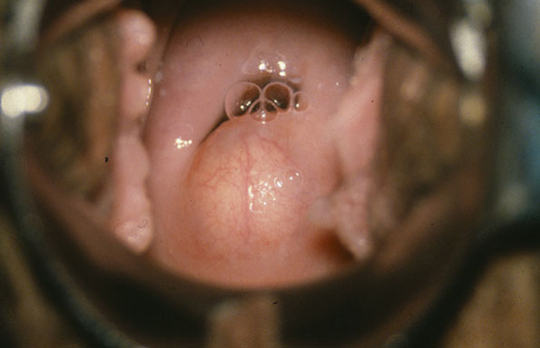 By colposcope if the diagnosis is unclear, the cyst can be opened, drained, and a portion or all can be sent for pathologic evaluation.
if the diagnosis is
 uncertain, excision
 to evaluate for 
cervical neoplasia
 is advised.
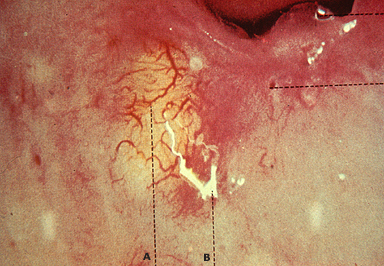 Treatment
Nabothian cysts are typically asymptomatic. The only indication for treatment is 
-relief from pain or a bothersome feeling of fullness in the vagina
-if the diagnosis is unclear 
Ablation of the cyst using electrosurgery is the usual approach
the main disadvantage to surgical treatment is the possibility of causing scar tissue, which itself can lead to dyspareunia or cervical stenosis.
Note: mesonephric cyst may be confused with nabothian cyst 
Its an microscopic remenant of the wollfian duct , less thab 2.5 cm , intervention not nrcessary in asymptomatic pt but ttt similar to nabothian cyst
Non-cystic lesion
Cervical polyp:common in reproductive age espicially after age 40 years 
   The etiology is unknown. Chronic inflammation of the cervical canal may play a role. 
Ddx : prolapsed fibroid or endometrial polyp
Hx
The pt usually come with :
bleeding ( postcoital , intermenstural) 
excessive discharge 
or may be asymptomatic
examinatoin
By speculum exam : Single or multiple cervical polyps usually arise from the endocervical canal but can also originate from the portio
he tear-shaped or lobular structures appear red, purple, or flesh-colored, depending upon the vascularity and congestion present, and usually look moist and shining.
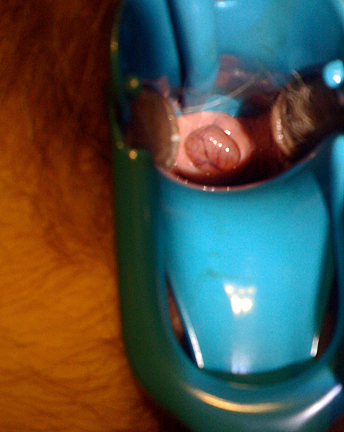 the size is typically less than 3 cm in diameter; however, polyps large enough to fill the vagina or presenting at the introitus
The pedicle is usually long and thin but may be short and broad-based.
Treatment
Polyps should be removed if they are symptomatic ( bleeding, excessive discharge), large (≥3 cm), or appear atypical. 
Polypectomy can usually be accomplished by grasping the base of the polyp with forceps and twisting it off. If visible, the base can be cauterized to prevent bleeding and reduce the chance of recurrence. If the base is wide, such as is the case with a sessile polyp, the main portion of the polyp should be removed with a biopsy forceps and the base destroyed with electrosurgery or laser to reduce the likelihood of recurrence.
Malignancy is rarely found in a cervical polyp however, polyps that are removed should be submitted to the laboratory for histological study.
Cervical warts
Due to HPV 
In HX :Its mostly  asymptomatic.
May be visible grossly as Single or multiple condylomata acuminata , These warts are often flat,
In examination :When swabbed with a solution of 3 to 5 percent acetic acid, they become white and thus more visible to the naked eye.
Cytology/colposcopy may reveal squamous intraepithelial neoplasia.
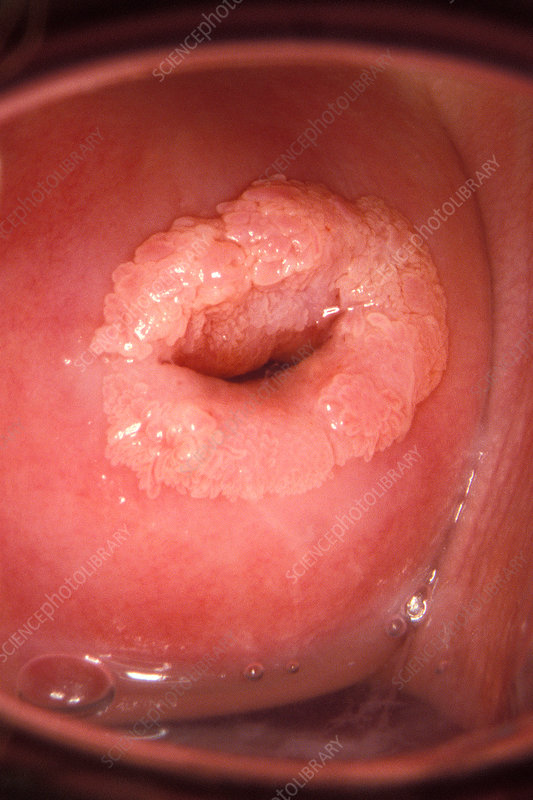 Case study
A 52-year-old perimenopausal, multiparous woman with G4P4 all by VD  came to an Emergency Department with complaints of something coming out of vagina suddenly after mild heavyweight lifting and abdominal pain for 4 hours. 
Her LMP: was 18 days ago and menstrual bleeding was light. She was having irregular and longer cycles since last 1.5 year.
 She had Pap smear done 4 months ago. The report was negative for intraepithelial lesion or malignancy.
No urinary or bowel complaints, chronic cough, constipation, past medical history and family history of malignancy, and any previous cervical surgery.
General physical and systemic examination was unremarkable. 
Abdomen was soft and non-tender on palpation. 
Pelvic examination revealed a second-degree cervical prolapse with a mass coming out of introitus. Mass was firm to soft in consistency and slightly reducible. Uterus was parous size, mobile, firm, mildly tender,.(initial differential diagnosis was uterovaginal prolapse and cervical fibroid. )
Tumors markers such as, cancer antigen 125, cancer antigen 19-9 and carcinoembryonic antigen were within normal limits.
Transvaginal ultrasonography demonstrated a multicystic cervical mass of size 9.5 cm × 8.0 cm arising from the posterior lip of cervix that was protruding through the vaginal canal. The differential diagnosis made after transvaginal ultrasonography : nabothian cyst and cervical leiomyoma with multicystic degeneration causing uterine prolapse
laparoscopic biopsy was performed before definitive surgery to confirm malignancy. Benign lesion (nabothian cyst) was confirmed on biopsy. Thus, excision of the mass was planned.
 Per operative finding was a polypoid mass arising from the posterior lip of cervix. After excision of mass, prolapse became first degree. The cystic mass was sent for HPE.
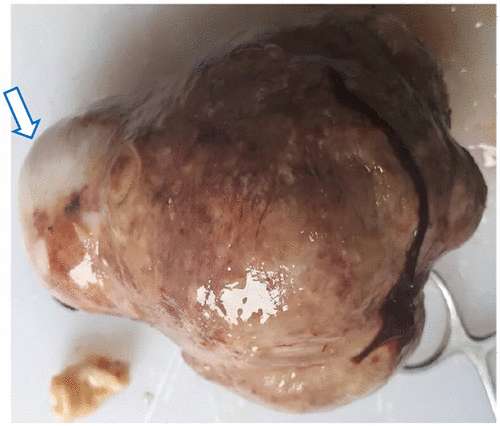 Cut section of mass revealed multiloculated, cystic spaces of varying size filled with mucinous material.
Gross picture of specimen shows a cystic mass with focal epidermidization (arrow).
Conclusion
The present case of nabothian cyst is reported for its unusual presentation as uterine prolapse. The risk factors for pelvic organ prolapse (POP) in the present case are advancing age, multiparity and perimenopausal status. The connective tissue and levator ani muscle became weak and the nabothian cyst unmasked the POP that was latent and asymptomatic by increasing the prolapse from first degree to second degree.
Benign Disease of the Uterus
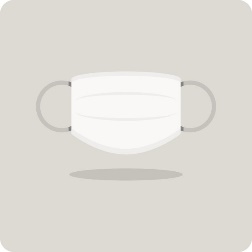 Done by Aseel Sadaqa 
Supervised by : Dr.Omar Dabbas.
Fibroid
Uterine leiomyomas (fibroids) are benign, hormone-sensitive uterine neoplasms. 
It is the most common pelvic neoplasm in females.
They arise in reproductive-age females and, when symptomatic, typically present with symptoms of abnormal uterine bleeding and/or pelvic pain/pressure. Uterine fibroids may also have reproductive effects (eg, infertility, adverse pregnancy outcomes).
Etiology: Excessive estrogen causes more proliferation of mymetruim , so hypersetorgenic state : early meanrch , late menapause , nulliparity , anovulation like PCOS, obese , ethnicity black race
Fibroid: Presentation
The majority of myomas are small and asymptomatic, but many patients with fibroids have significant problems that interfere with some aspect of their lives and warrant therapy. These symptoms are related to the number, size, and location of the tumors.
Symptoms are classified into three categories:
1)Heavy or prolonged menstrual bleeding
2)Bulk-related symptoms, such as pelvic pressure and pain
3)Reproductive dysfunction (ie, infertility, miscarriage, obstetric complications)
Among symptomatic patients with uterine fibroids, abnormal uterine bleeding (AUB) is most commen presenting symptom.
Fibroid: Investigation
1)Ultrasound (best initial test)  
Concentric, hypoechoic, heterogeneous tumors
Calcifications or cystic areas suggest necrosis
2)Saline-infused sonography: can be used to better visualize submucosal and intramural fibroids
3)Hysteroscopy: to assess submucosal fibroids
4)MRI: to evaluate the uterus and ovaries for potentially complicated surgical cases and visually differentiate between leiomyomas, adenomyomas, and adenomyosis
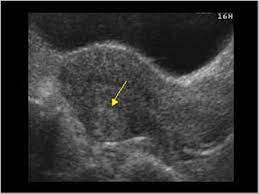 Fibroid: Treatment
Treatment should only be considered in symptomatic patients because of the side effects of medical therapy and surgery. The goal is to relieve symptoms. Perimenopausal women warrant expectant management in most cases. 
Asymptomatic fibroids
Do not require treatment 
Frequent follow-ups (approx. every 6–12 months) with pelvic ultrasonography  and symptom monitoring
Patients should be counseled to contact their physician if new symptoms develop.
Symptomatic fibroids
The choice of treatment modality depends on the patient's desire to preserve fertility, other personal preference, comorbidities (e.g., contraindications to surgery), and severity of symptoms.
Postmenopausal patients and those who do not wish to conceive in the future are eligible for all forms of treatment, i.e., medical therapy, interventional therapy, and surgery. The options available to patients who wish to conceive in the future are medical therapy and myomectomy.
Fibroid: Medical Therapy
First-line:
1)Combined oral contraceptive pill and progestin-only contraceptive pill: 
Control bleeding and pain but may promote the growth of leiomyomas also used as adjuvants to GnRH agonist therapy
2)Progestin-releasing intrauterine device (IUD): controls heavy and painful bleeding but does not treat fibroids themselves (only for fibroids that do not distort the inside of the uterus)
3)Antifibrinolytics (e.g., tranexamic acid): Reduce heavy bleeding, used in patients who do not wish to use hormonal contraceptives
4)NSAIDs: for dysmenorrhea
Second-line: drugs that may help reduce tumor size and decrease tumor vascularization
1)Gonadotropin-releasing hormone (GnRH) agonists: e.g., leuprolide, goserelin, nafarelin 
Optimal treatment prior to surgery but not suited for long-term monotherapy (> 6 months) due to risk of osteoporosis, hot flushes, depression, Decrease size of leiomyomas,Suppress growth of new leiomyomas,Decrease tumor vascularization nduce amenorrhea and, thereby, improve anemia
Leiomyomas recur once therapy is discontinued (rebound growth).
2)GnRH antagonists e.g., oral elagolix, relugolix
3)Androgenic agonists (e.g., danazol): suppress growth of fibroids but have many potential side effects (e.g., acne, edema, hair loss, etc.)
4)Selective progesterone receptor modulators (SPRMs): e.g., ulipristal acetate, mifepristone (currently only approved in Canada and Europe)
common cold
Most patients have mild symptoms and generally do not cause pneumonia; influenza can cause high fever, cough, sore throat, muscle pain, etc.
Symptoms of the patients are mainly fever, fatigue, and dry cough. Some patients have no fever symptoms and may experience chest tightness and dyspnea.
Fiboid:Surgical Treatment
Myomectomy: surgical removal of fibroids
Surgery is often preferred in rapidly growing fibroids, recurrent refractory bleeding secondary to medical therapy, and in severe symptoms.
Approach
Hysteroscopic myomectomy: submucosal fibroids and some intramural fibroids that are primarily intracavitary
Abdominal myomectomy (laparoscopic or open incision): subserosal and intramural fibroids
Fiboid:Surgical Treatment
Treatment options that will affect fertility
Interventional therapy 
1)Uterine artery embolization: a percutaneous, radiologic procedure in which an embolic agent is injected into the uterine artery in order to block the blood supply to the fibroid(s)
25% of patients require further invasive treatment (e.g., hysterectomy) due to failed embolization or recurrent symptoms
Indications
Recurrent refractory heavy bleeding and/or severe pain unresponsive to medical treatment
Contraindications to surgery or personal preference to avoid surgery
No desire to preserve fertility, but wish to preserve the uterus
2)Magnetic resonance-guided focused ultrasound surgery (MRgFUS): a procedure that utilizes MRI and ultrasound waves to destroy fibroids
3)Surgery: hysterectomy with/without bilateral salpingo-oophorectomy (definitive treatment) )
Adenomyosis
Adenomyosis: benign disease characterized by the occurrence of endometrial tissue within the myometrium.
Epidemiology: peak incidence at 35–50 years 
Etiology: The exact etiology is unknown, though some risk factors have been identified:
Endometriosis
Uterine fibroids
Parity 
Clinical features
May be asymptomatic 
Dysmenorrhea
Abnormal uterine bleeding
Chronic pelvic pain, aggravated during menses
Globular, uniformly enlarged uterus that is soft but tender on palpation
Adenomyosis
Diagnostics
Diagnosis is clinical and may be supported by transvaginal ultrasound and MRI findings
Asymmetric myometrial wall thickening 
Myometrial cysts
Histology serves to confirm the diagnosis.
Treatment
Conservative
Combined oral contraceptives ,
Progestin-only contraception (e.g., IUD, continuous-use contraceptive pill) 
NSAIDs for pain relief
GnRH agonists
Surgical
Hysterectomy is the definitive treatment. 
Excision of single, organized adenomyomas.
DDX for fibroid
DDX for Heavy menstrual bleedind
A 42-year-old woman, gravida 2 para 2, comes to the office for evaluation of pelvic pain.  The patient's menses are painful, with heavy bleeding that requires her to change her tampon every hour during the first 2 days.  She did not have painful menstrual periods until a few years ago.  The pelvic pain used to subside after menses but has become constant over the past few months and is unrelieved by ibuprofen.  Her menstrual cycles are regular, occur every 28-30 days, and last 4 days.  She has had no dysuria, urinary frequency, or constipation.  The patient had a tubal ligation after her last delivery.  She has not had cervical cancer screening within the past 5 years and is not sexually active.  Temperature is 36.7 C (98 F), blood pressure is 120/70 mm Hg, and pulse is 78/min.  Examination shows a boggy uterus that is tender to palpation.
[Speaker Notes: This patient's chronic pelvic pain and heavy menstrual bleeding are most likely due to adenomyosis, a condition in which endometrial glands and stroma accumulate abnormally within the uterine myometrium.  Adenomyosis typically occurs in multiparous women age >40 and is characterized by new-onset dysmenorrhea due to the cyclic shedding of the endometrium within the myometrium.  The continued accumulation of endometrial tissue within the myometrium causes an increase in the endometrial cavity surface area (resulting in heavy menstrual bleeding) and progression to chronic pelvic pain.  The entrapped endometrial tissue within the uterine myometrium results in a boggy, tender uterus on examination; it also induces myometrium hypertrophy, which causes a concentric or symmetrically enlarged uterus. The initial workup of suspected adenomyosis consists of pelvic ultrasonography and/or MRI.  A definitive diagnosis is made histologically after hysterectomy, which is also the treatment for patients who do not improve with conservative management (eg, oral contraceptives, progestin-releasing intrauterine device).]
A 30-year-old nulliparous woman comes to the office because of painful and heavy menstrual bleeding for the past 11 months. Menses occur at regular 30-day intervals and last 10 days with heavy flow and passage of clots. Her last menstrual period was 2 weeks ago. Menarche occurred at 10 years of age. She and her husband have tried to conceive for the past year and she had a miscarriage 6 months ago. Family history is unremarkable. She does not smoke cigarettes, drink alcohol, or use illicit drugs. She takes no medications. Vital signs are within normal limits. Pelvic examination shows no abnormalities. Laboratory studies, including a complete blood count and coagulation studies, are within the reference ranges. A serum pregnancy test is negative. Pelvic ultrasonography shows a hypoechoic, 2 cm in diameter, round mass in the uterine cavity that is attached to the uterine wall by a narrow stalk. Which of the following is the most appropriate next step in management?
A)GnRH agonist
B)Hystroscopic myomectomy
C)Endometrial ablation
D)uterine artery embolization.
[Speaker Notes: Hysteroscopic myomectomy is the first-line treatment of submucosal fibroids. Large submucosal fibroids may prevent nidation or increase the risk of miscarriage, and fibroid removal can improve chances of a successful pregnancy. Hysteroscopic myomectomy can be performed as a minimally invasive outpatient procedure that poses a low risk to future fertility and provides rapid relief of symptoms. In patients who do not desire surgery or in whom surgery is contraindicated, medical management with combined oral contraceptives or progestin-releasing intrauterine devices is recommended. Other treatment options include gonadotropin-releasing hormone analogs (second-line treatment), or uterine artery embolization (third-line treatment).

UTERINE LEIOMYOMA]
Cases :
A 36-year-old woman comes to the office due to worsening pelvic pressure over the last year.  The patient has had increasing pelvic pressure associated with a dull, aching pain.  She has also noticed increasing abdominal girth but has had no changes in appetite or bloody stool.  The patient is sexually active and has had deep pelvic pain with intercourse for the past few months.  She does not use contraception and has regular monthly menses with 7-8 days of bleeding with each cycle; she has no intermenstrual bleeding or spotting.  Family history is significant for 2 maternal aunts with ovarian cancer in their 50s but is otherwise noncontributory.  Vital signs are normal.  BMI is 26 kg/m2.  Examination shows an enlarged midline pelvic mass that extends to the umbilicus.  The mass is mobile and has several palpable anterior protuberances.  There is no fluid wave or tenderness to palpation.  Bowel sounds are normal.  Urine pregnancy test is negative.  Which of the following is the most likely diagnosis in this patient?

A)Adenomyosis 
B)Endometriois 
C)Fibroid
[Speaker Notes: Fibroid as a cause of pelvic preseure and dysparunia]
A 42-year-old woman, gravida 3, para 3 comes to the physician because of a 14-month history of prolonged and heavy menstrual bleeding. Menses occur at regular 28-day intervals and last 7 days with heavy flow. She also feels fatigued. She is sexually active with her husband and does not use contraception. Vital signs are within normal limits. Pelvic examination shows a firm, irregularly-shaped uterus consistent in size with a 16-week gestation. Her hemoglobin concentration is 9 g/dL, hematocrit is 30%, and mean corpuscular volume is 92 μm3. Pelvic ultrasound shows multiple intramural masses in an irregularly enlarged uterus. The ovaries appear normal bilaterally. The patient has completed childbearing and would like definitive treatment for her symptoms. Operative treatment is scheduled. Which of the following is the most appropriate next step in management?

A)Progesterone only contarceptive pill 
B)Red cell concentrates
C)Levonogestril IUD
D)Leuprolide
E)Estrogen-Progesterone contarceptive pills
[Speaker Notes: A GnRH agonist (e.g., leuprolide) is prescribed for patients with large and/or multiple uterine leiomyomas 2–3 months prior to surgery. GnRH agonists can reduce the size of leiomyomas by inducing hypoestrogenism and hypoprogesteronism. A reduction in the size of leiomyomatous uterus decreases surgical time, speeds up postoperative recovery, and may even enable a vaginal hysterectomy (which causes less blood loss than an abdominal hysterectomy). GnRH agonists also treat menorrhagia by inducing amenorrhea, which improves hematocrit levels before surgery]
A 29-year-old nulliparous woman comes to the physician for an annual health maintenance examination. She feels well, has no history of serious illness, and takes no medications. Menarche was at the age of 10 years and menses occur at regular 28-day intervals with moderate flow lasting for 5 days. She is sexually active in a monogamous relationship with her husband and uses a copper intrauterine device (IUD) for contraception. She is 167 cm (5 ft 6 in) tall and weighs 92 kg (203 lb); BMI is 33 kg/m2. Vital signs are within normal limits. Physical examination, including pelvic examination, shows no abnormalities. Transvaginal ultrasonography shows a well-positioned IUD and a 3.5-cm, concentric, hypoechoic, heterogeneous mass in the posterior myometrial wall. Ultrasonography performed 4 years ago, when the copper IUD was placed, showed no abnormalities. Which of the following is the most appropriate next step in management?
A)Replace copper IUD with progesterone IUD 
B)Replace ultrasound in 6-12 months
C)Remove copper IUD and perscripe oral contraxeptive pills.
D)Preform hystroscopy with endometrial biobsy.
[Speaker Notes: Patients like this one with asymptomatic uterine leiomyomas do not require treatment, as leiomyomas often remain stable or regress on their own. These patients can be followed up approximately every 6–12 months with symptom monitoring and pelvic ultrasonography for evaluation of leiomyoma growth. Patients should be counseled to contact their physician earlier if new symptoms develop, such as menstrual abnormalities (e.g., menorrhagia), reproductive dysfunction (e.g., infertility, dyspareunia), and bulk symptoms (e.g., pelvic discomfort, urinary frequency, constipation). Treatment should be considered in patients with symptomatic leiomyomas.

****Hystroscopy with endometrial biopsy should be performed in patients with suspected uterine malignancy (e.g., leiomyosarcoma). In patients with a known history of uterine leiomyoma, malignancy should be suspected if they present with significant bulk symptoms (e.g., pelvic pain) and bleeding that is out of proportion to uterine size. Although this patient has a history of leiomyoma, she is asymptomatic; therefore, hysteroscopy with endometrial biopsy is not indicated.

While hysteroscopy alone can be performed in patients with submucosal leiomyomas to evaluate the extent of protrusion into the endometrial cavity, this patient has an intramural leiomyoma and is, therefore, unlikely to benefit from a hysteroscopic evaluation.]
A 37-year-old woman, gravida 3, para 3, comes to the physician for very painful menses that have caused her to miss at least 3 days of work during each menstrual cycle for the past 6 months. Menses occur with heavy bleeding at regular 28-day intervals. She also has constant dull pain in the pelvic region between cycles. She is otherwise healthy. She weighs 53 kg (117 lb) and is 160 cm tall; BMI is 21 kg/m2. Pelvic examination shows no abnormalities. Pelvic ultrasonography shows a uniformly enlarged uterus and asymmetric thickening of the myometrial wall with a poorly defined endomyometrial border. Which of the following is the most likely cause of these findings?
A)Endometrial tissue within the uterine wall 
B)Endometrial tissue within the fallopian tubes.
C)Neoplastic changes of the endometruim.
D)Benign smooth muscles of the uterus.
A 24 year old women , gravida 1 para 0 , comes to the office for her first prenatal visit after a postive home pregnancy test ,her last menstrual peroid was 9 weeks ago prior to conception , she had reguler 28 days cycle with heavier and longer peroids after stopping oral contraceptives last year. The patient had some nausea and vomitting , but no cramps or vaginal bleeding . on review systems she says that voiding is uncomfortable, as she often has the feeling of incomplete bladder emptying this had been “ happening for a while” prior to pregnancy she had gotten uesd to it , but it is getting worse . The patient has no medical conditions She takes a daily prenatal vitamin and no other medications . Bimanual pelvic examination shows a 15 week-sized mobile uterus with an irreguler contour. Which of the following is the most likely etiology of her size-date discrepancy ?
A)Adenomyosis 
B)Complete mole.
C)Endometriosis.
D)Leimyoma 
E)Polyhdroamnois.
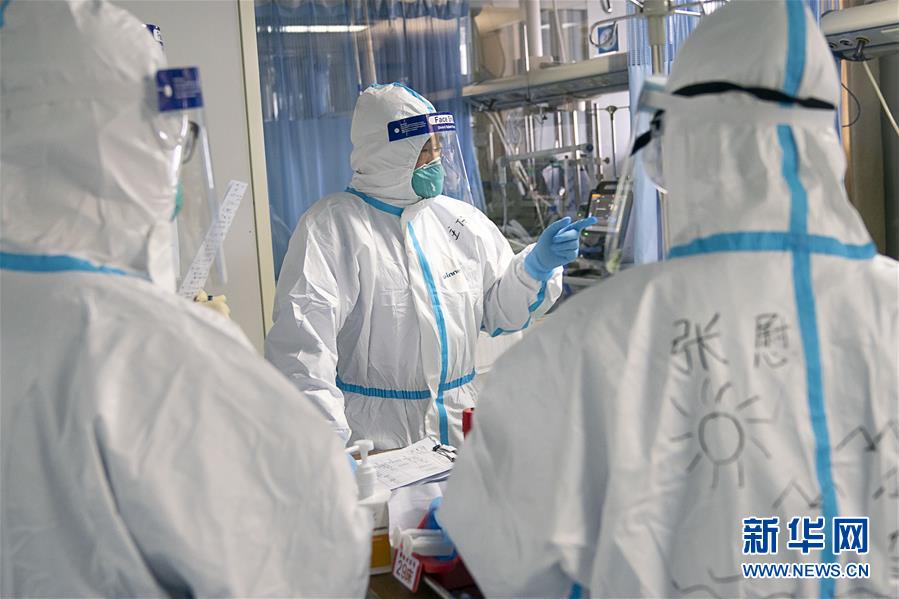 Benign disease of the ovaries
Done by- heba jber
A previously healthy 24-year-old woman comes to the emergency department because of lower abdominal pain that started suddenly during sexual intercourse 1 hour ago. She did not notice any vaginal discharge or bleeding. She is sexually active with her husband only and uses condoms inconsistently. There is no family history of serious illness. She appears tearful but otherwise in no distress. Her temperature is 36.6°C (97.9°F), pulse is 75/min, respirations are 16/min, and blood pressure is 110/75 mm Hg. On abdominal examination, the right lower quadrant is tender to palpation, with mild guarding but no rebound tenderness. Pelvic examination shows right adnexal tenderness. Results of a complete blood count and urinalysis are within the reference ranges. Serum β-hCG testing is negative. Transvaginal ultrasonography shows a 1.5-cm, thin-walled, partially collapsed structure with a hypoechoic center in the right ovary. There is a small amount of free fluid in the rectouterine pouch. Which of the following is the most appropriate next step in management?
Reassurance, analgesia, rest, and outpatient follow-up are the most appropriate next steps in management in an otherwise healthy woman with an uncomplicated ruptured ovarian cyst. Ruptured ovarian cysts are very common and often asymptomatic, but localized pain can occur due to the irritant effect of blood in the rectouterine pouch. Physical activity, such as sexual intercourse, is a risk factor for ovarian cyst rupture. Inpatient management is indicated if a patient is clinically unstable (e.g., has hemodynamic instability, heavy or ongoing hemorrhage, or infection) or if ultrasonography shows signs of a ruptured mature teratoma (e.g., sebaceous material in the peritoneal cavity) or malignancy (e.g., irregular septae).
Benign diseases of the ovaries
Most ovarian disorders are benign, with the majority being functional ovarian cysts and benign neoplasms. Imaging can often aid in diagnosis and risk assessment. Benign ovarian disorders are frequently incidental findings, but they may cause symptoms from hormonal overproduction, mass effects, or torsion.
Diagnostic evaluation
Patients with an adnexal mass and acute or severe pain or hemodynamically unstable should be evaluated and stabilized in emergency department
Patients in whom a potentially urgent condition is not suspect are typically evaluated in an outpatient setting
Medical history
Should include the following-:
Menstrual history (including last menstrual period and presence/severity of dysmenorrhea)
Abdominal pain 
Presence/absence of fever
Sexual history
Presence/absence of infertility , acne, hirsutism
Endocrine symptoms 
Pressure effect
GI symptoms
Shortness of breath 
Current history of PID
Physical examination
Pelvic examination to assess the size, consistency, mobility of a mass
Findings such as pain with palpation (abdominal distention, ascites)
Pelvic tenderness
Rebound tenderness and decrease bowel sounds 
Mass that is irregular, fixed and asso with posterior cul-de-sac nodularity
Cervical motion and adnexal tenderness
Signs of a hormonally active mass such as virilization
Laboratory evaluation
Serum B-HCG
Complete blood count
ESR, CRP 
Swabs for gram stain and culture 
NAAT , urinalysis 
Serum estradiol, estrone
Serum LH
IMAGING
The diagnosis of an adnexal mass may be suspected on pelvic examination and confirmed with pelvic imaging usually (transvaginal ultrasonography)
Definitive diagnosis of the etiology of an adnexal mass is made by characteristic histologic findings following surgery
A previously healthy 25-year-old woman is brought to the emergency department because of a 1-hour history of sudden severe lower abdominal pain. The pain started shortly after having sexual intercourse. The pain is worse with movement and urination. The patient had several urinary tract infections as a child. She is sexually and uses condoms inconsistently. She cannot remember when her last menstrual period was. She appears uncomfortable and pale. Her temperature is 37.5°C (99.5°F), pulse is 110/min, and blood pressure is 87/55 mm Hg. Abdominal examination shows a palpable, tender right adnexal mass. Her hemoglobin concentration is 10 g/dL .A urine pregnancy test is negative. Pelvic ultrasound shows a 5 x 3-cm right ovarian sac-like structure with surrounding echogenic fluid around the structure and the uterus. Which of the following is the most appropriate management for this patient's condition?
A) CT of the abdomen 
B) Oral doxycycline and metronidazole administration
C) Uterine artery embolization
D) Intravenous methotrexate administration
E) Emergency exploratory laparotomy
E) This patient has signs of shock, likely secondary to intraabdominal bleeding from a ruptured ovarian cyst. In addition to supportive measures such as fluid resuscitation, she needs to undergo emergency exploratory laparotomy to control hemorrhaging.
A 23-year-old woman comes to the emergency department because of increasing abdominal pain with associated nausea and vomiting. The symptoms began suddenly after having intercourse with her partner six hours ago. There is no associated fever, diarrhea, vaginal bleeding, or discharge. Menarche was at the age of 13 years and her last menstrual period was 4 weeks ago. She uses combination contraceptive pills. She had an appendectomy at the age of 12. Her temperature is 37.5°C (99.5°F), pulse is 100/min, respirations are 22/min, and blood pressure is 110/70 mm Hg. Abdominal examination shows severe right lower quadrant tenderness with associated rebound and guarding. Pelvic examination shows scant, clear vaginal discharge and right adnexal tenderness. There is no cervical wall motion tenderness. Her hemoglobin concentration is 10.5 g/dL, leukocyte count is 9000/mm3, and platelet count is 250,000/mm3. A urine pregnancy test is negative. Which of the following imaging findings is most likely?’
A) Echogenic tubal ring
B) Decrease ovarian blood flow on doppler
C) complex echogenic intrauterine mass 
D) Distended fallopian tube with incomplete septation
E) Increased ovarian blood flow on doppler
Ovarian torsion is a common gynecologic emergency. It typically presents with enlarged, edematous ovaries on pelvic ultrasound and decreased ovarian blood flow on Doppler ultrasound because rotation of the ovary occludes the ovarian artery and/or vein. The main risk factor for ovarian torsion is ovarian enlargement due to ectopic pregnancy, tumors, or cysts. Women of reproductive age are most commonly affected. Laparoscopic evaluation confirms the diagnosis. Surgical detorsion with ovarian conservation is recommended if ovaries are viable. If the ovaries are necrotic or malignancy is suspected, salpingo-oophorectomy should be performed.
A 40-year-old, gravida 2, nulliparous woman, at 14 weeks' gestation comes to the physician because of a 6-hour history of light vaginal bleeding and lower abdominal discomfort. Eight months ago she had a spontaneous abortion at 10 weeks' gestation. Her pulse is 92/min, respirations are 18/min, and blood pressure is 134/76 mm Hg. Abdominal examination shows no tenderness or masses; bowel sounds are normal. On pelvic examination, there is old blood in the vaginal vault and at the closed cervical os. The uterus is larger than expected for the length of gestation and there are bilateral adnexal masses. Serum β-hCG concentration is 120,000 mIU/ml. Which of the following is the most appropriate next step in management?
A) chorionic villous sampling
B) Transvaginal Ultrasound
C) Thyroid function test
D) Prpgesterone  level
E) Fetal doppler ultrasound
The best imaging modality to diagnose gestational trophoblastic disease (molar pregnancy or choriocarcinoma) is transvaginal ultrasound. In the case of a complete hydatidiform mole, a diffuse, echogenic, multicystic mass can often be seen (“snowstorm pattern”), whereas a partial hydatidiform mole may also include fetal tissue and increased placental thickness.
A transvaginal ultrasound shows an intrauterine heteroechoic mass with numerous anechoic spaces and no identifiable fetus or amniotic fluid. Both the ovaries are enlarged and have multiple thin-walled, septated cysts with clear content. Which of the following is the most likely cause of the ovarian findings?
A) serous cystadenomas
B)chocolate cysts
C) corpus luteum cysts
D) luteoma of pregnancy
E) theca lutein cysts
Theca lutein cysts arise from increased gonadotropin levels, most commonly beta-hCG. They are a common finding in complete moles, as an increased beta-hCG level is a typical finding of gestational trophoblastic disease. Theca lutein cysts are also associated with multiple pregnancies, infertility treatment with gonadotropins, or PCOS. These benign cysts often occur bilaterally, have thin walls and clear content, and usually resolve spontaneously within 2–4 months.
Ovarian cyst ( or mass ) may be :

 1) Physiological cysts
 2) Neoplastic : benign,borderline,malignant and secondaries 
 3) Tuboovarian abscess
 4) Ectopic pregnancy
 5) Endometrioma
 6) Polycystic ovary syndrome
 7) Theca leutein cysts
 8) Luteoma
Physiological(functional) ovarian cysts
Follicular cyst
Corpus luteum cyst
● In the process of normal ovulation, a follicle develops to maturity and then ruptures 
    to release an ovum; this is followed by formation and subsequent involution of the 
    corpus luteum. 
- Follicular cysts arise when rupture does not occur and the follicle continues to grow;   
  When it becomes larger than 3 cm, it is called a follicular cyst.

- Corpus luteum cysts occur when the corpus luteum fails to involute and continues to 
   enlarge after ovulation (the corpus luteum enlarges for the first six weeks of 
   pregnancy and doubles its prepregnancy size). 

● They are a small cysts,usually less than 10 cm in size.

● They are generally asymptomatic ,unless cyst accidents occur ( Rupture ,Bleeding 
     ,Ovarian torsion ).

● Most spontaneously resolve within a few weeks, but some persist for several 
    months.
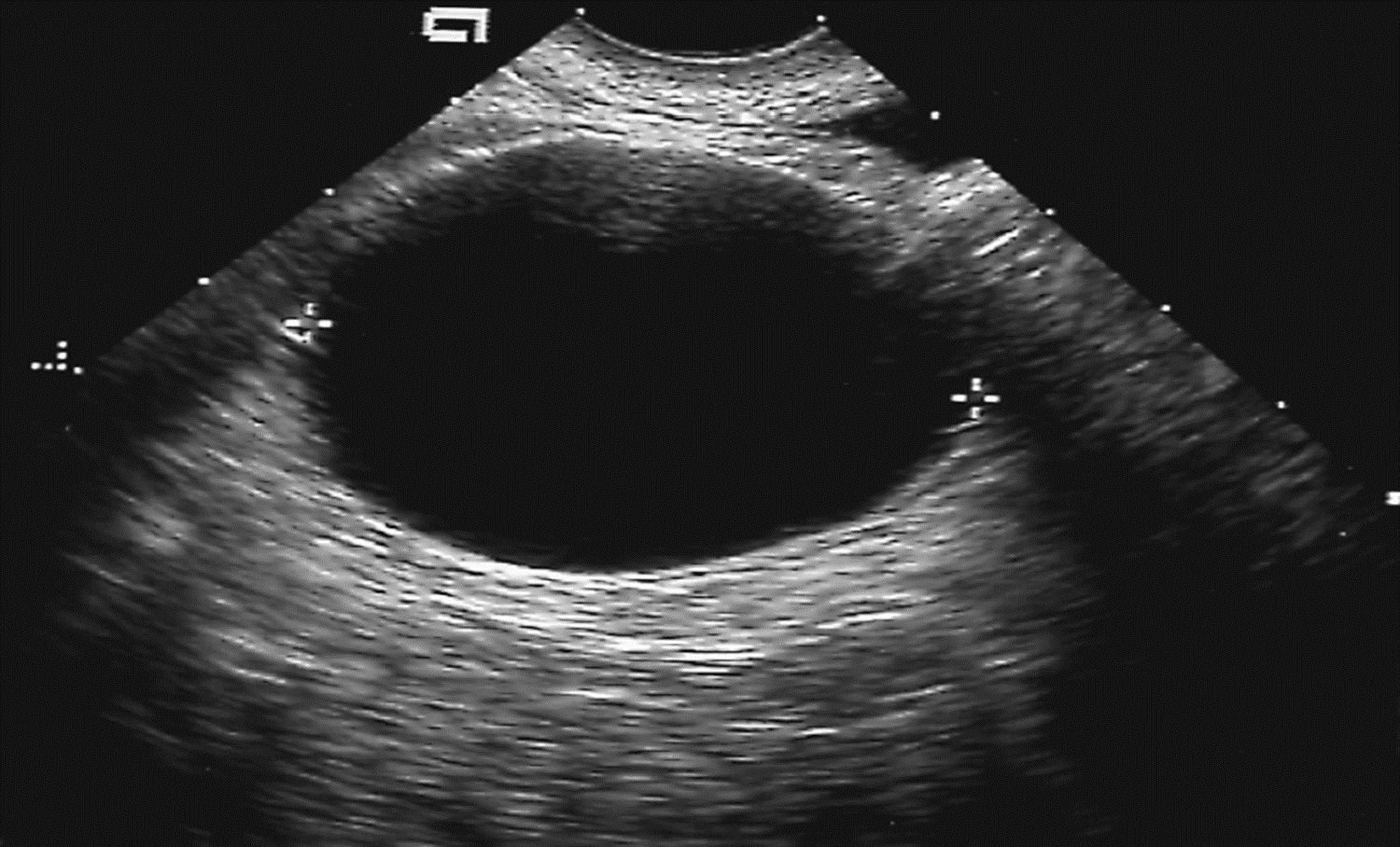 On ultrasound examination : 
Follicular cysts  appear as simple unilocular, anechoic cysts with a thin, smooth wall. There should be no enhancing nodules or other solid components, no enhancing septations, and no more than physiologic ascites
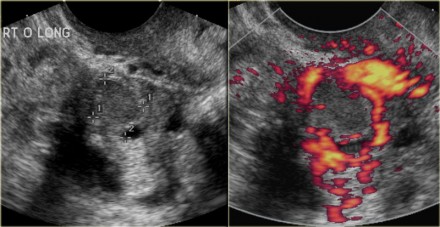 Corpus luteum cysts appear usually as a small complex ovarian cyst with wall vascularity on power Doppler analysis. The characteristic circular Doppler appearance is called the 'ring of fire'. 
- May appear as simple cyst.
● They are luteinized follicle cysts that form as a result of overstimulation from high 
    hCG levels or hypersensitivity to hCG.

● Bilateral multiseptated cystic adnexal masses.

● Occur in a woman with gestational trophoblastic disease, multiple gestation, ovarian 
    hyperstimulation, or a pregnancy complicated by fetal hydrops. 

● They can also occur in a normal pregnancy due to hypersensitivity to normal levels 
    of hCG. 

● Most are asymptomatic, but maternal virilization, hyperemesis gravidarum, 
    preeclampsia, or thyroid dysfunction may occur. 

● The cysts gradually resolve weeks to months after the source of hCG is eliminated
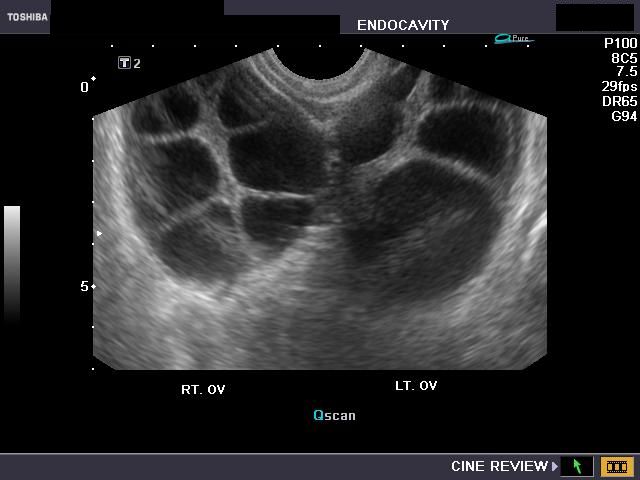 Luteoma

● Luteoma is a rare nonneoplastic ovarian change associated with pregnancy that can 
    simulate a neoplasm on clinical, gross, or microscopic examination. 

● The size of the mass can range from 1 to 25 cm in diameter, but is usually 6 to 10 cm 
     in diameter.

● Luteomas involute spontaneously after delivery or are adequately treated by a 
    conservative surgical approach.

● It is associated with an increases of sex hormones, primarily progesterone and 
    testosterone.so may cause masculinization (virilization) of the mother ( 36% of 
    cases) and the possible masculinization of the female fetus.(Out of the 36% of 
    women who show male characteristics from the luteoma, 75% of female fetuses will 
    also show signs of masculinization).
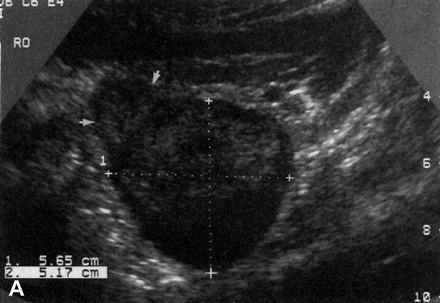 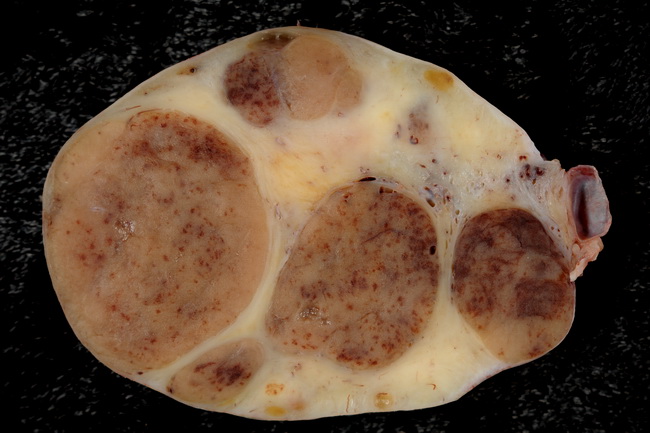 Ovarian mass, solid part, thin wall 
Definitive diagnosis- hisopathology
Ovarian Neoplasms

● Ovarian neoplasms arise from the surface epithelium, germ cells, and sex-cord-
    stromal tissue and may be benign,borderline or malignant. These neoplasms persist 
    unless excised.

● Epithelial tumors account for 60-65% of all ovarian tumors, germ cell tumors 
    account for 30% and sex-cord stromal tumors account for 8%.
Benign ovarian neoplasms

● Predominantly they occur in premenopausal women, they are uncommon in 
    premenarchal and postmenopausal women.
   - Among premenopausal patients, more than 90% of cases are benign, as opposed to 
      just 60% in the postmenopausal population.
● Presentation :
Asymptomatic : incidental finding on examination or imaging.
Lower abdominal pain. (Mild pain)
Ovariaan cyst accidents : torsion,rupture or hemorrhage.
     - Present as acute abdomen.
4)  Dyspareunia.
5)  Pressure effects, eg on the bladder, causing urinary frequency, or on venous return, 
     causing varicose veins and leg oedema.
6)  Ascites ( e.g Meigs' syndrome).
7)  Endocrine : hormone-secreting tumours may cause virilisation, menstrual 
     irregularities or postmenopausal bleeding. This is uncommon though.
● Diagnosis : by histopathology.
● Treatment : ovarian cystectomy / oopherectomy.
Benign ovarian neoplasms

A) Epithelial ovarian tumors :
 1) Serous cystadenoma
 2) Mucinous cystadenoma
 3) Endometrioid cystadenoma
 4) Brenner tumor

B) Germ cell ovarian tumors :
 1) Mature cystic teratoma (dermoid cyst)
 2) Mature solid teratoma 
 3) Monodermal highly specialized teratomas (e.g., struma ovarii, carcinoid)

C) Sex-cord stromal cell ovarian tumors :
 1) Fibroma
 2) Thecoma
Serous cystadenoma


● The most common benign ovarian neoplasms.

● The peak incidence is at the 4th to 5th decades of life.


● Pathology : 

- Grossly : They are thin-walled,usually unilocular (or sometimes multilocular) , that  contain clear, straw-coloured fluid and range in size from 5 to over 20 cm. 
                   Bilateral in 20-25%.
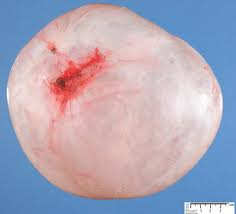 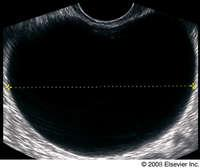 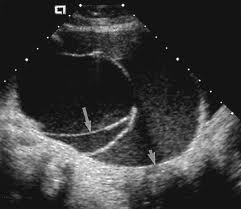 Mucinous cystadenoma

● The second most common benign ovarian neoplasms.

● The peak incidence occurs between 30-50 years of age.

● Grossly : They are thin-walled,usually multilocular (or sometimes unilocular) , that contain mucin, generally tend to be larger than serous cystadenomas at presentation  (they can attain an enormous size), bilateral in 5%.
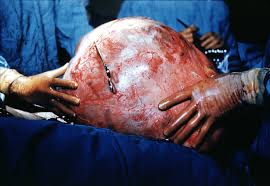 Endometrioid cystadenoma

● Histopathology :The glands resemble normal endometrium. Stroma is moderately 
                                  cellular. No cytologic atypia, no architectural complexity.

● Many of these tumors arise from endometriosis.

Brenner tumor
● They are rare ovarian tumors
Mature cystic teratoma (Dermoid cyst)

● The most common germ cell tumor and the most common ovarian tumor in women 
     the second and third decade of life

● Histopathology : Mature cystic teratomas contain mature tissue of ectodermal (eg, 
                                   skin, hair follicles, sebaceous glands), mesodermal (eg, muscle, 
                                   urinary), and endodermal origin (eg, lung, gastrointestinal). 
Clinical manifestations :

● Most women with dermoid cysts are asymptomatic.

● The most common complication associated with mature cystic teratomas is torsion. 
    The reported rate of torsion ranges from 3.2-16%. Torsion is more common in 
     tumors of intermediate size than in small or extremely large tumors.

● Rupture of dermoid cysts with spillage of sebaceous material into the abdominal 
    cavity can occur, but is uncommon. Shock and hemorrhage are the immediate 
    sequelae of rupture; a marked granulomatous reaction (chemical peritonitis) may 
    subsequently develop and lead to formation of dense adhesions.
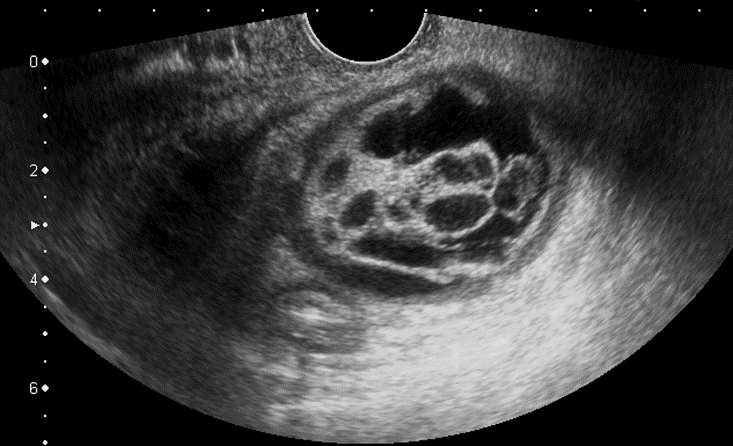 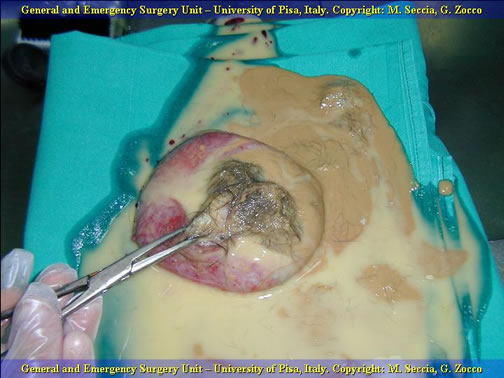 Diagnosis :
 These tumors have a characteristic ultrasound appearance, which allows reasonably  
 accurate noninvasive diagnosis in many cases. The reported specificity is 98-100 %. 
 Definitive diagnosis is made at the time of surgical excision
ON U/S- thick or thin wall, solid part, cystic 
 TRETMENT- ovarian cystectomy 
2%- malignant transformation 
‘ squamous cell carcinoma’
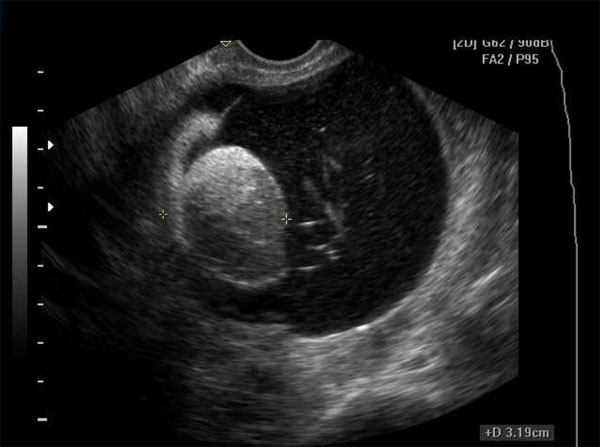 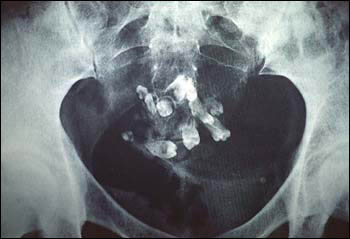 Mesodermal highly specialized teratomas

 The specialized or monodermal teratomas are a rare and remarkable subset of teratomas that consist of a predominant mature histologic cell type, the most common of which are struma ovarii and carcinoid, a well-differentiated neuroendocrine neoplasm. They are usually unilateral, although a contralateral teratoma may be present.

Struma ovarii : Is a teratoma predominantly composed of mature thyroid tissue. The secretion of thyroid hormones results in clinical hyperthyroidism in 25-35 % of patients.
Carcinoid neoplasms- is a teratoma predominantly composed of GI tissue. The secretion of bioactive polypeptides and amines, producing a constellation of symptoms, predominantly flushing and diarrhea. 


Mature solid teratoma
Like mature cystic teratoma but it’s a solid component
Fibroma
● Rare benign ovarian neoplasm. The most common sex cord ovarian tumour.

● Presentation :
Asymptomatic.
Ascites : 40% of tumors > 6 cm are associated with ascites.
Right side pleural effusion.
 - Meigs syndrome = Ovarian fibroma + Ascites + Pleural effusion ( right side
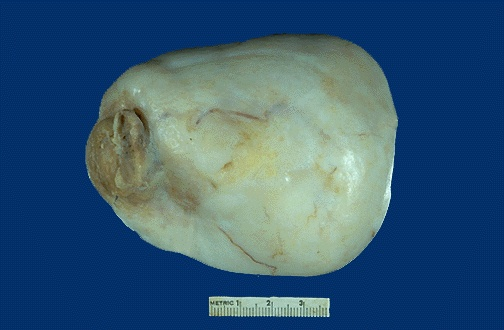 Thecoma
● Rare benign ovarian neoplasm.
● Presentation :
They are typically estrogen-producing tumors ( 60% ) : abnormal uterine bleeding
      - 20% have concurrent endometrial carcinoma
2) Androgen : producing tumors ( 10% ).
3) Non fuctioning tumor.
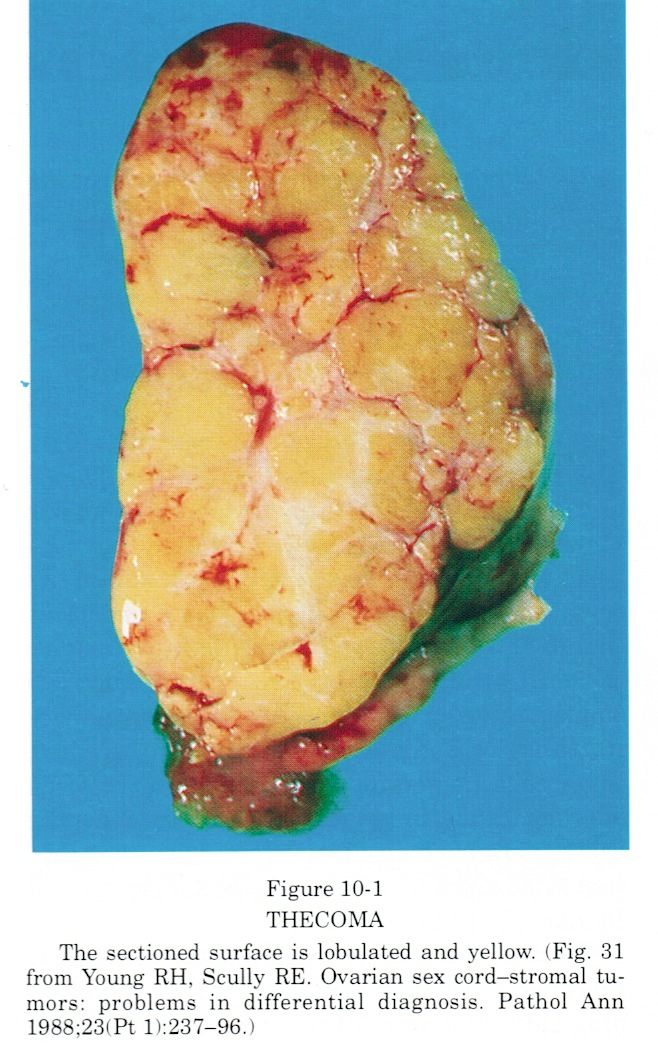